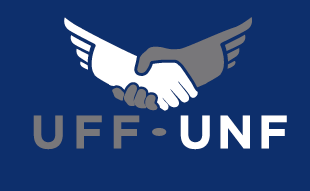 UNF Departmental Guidelines
Faculty created evaluation standards specific to discipline and department
History/Context
Departments within the colleges at UNF until recently had bylaws that defined any number of organizational and business-related issues:
committees and committee structures
travel funding
summer appointments

Bylaws had to be approved by Academic Affairs (AA) to be considered valid but AA failed to approve or even give feedback on many department’s bylaws (including those of FSE)
These departments were left stranded about what to do regarding evaluation issues and other concerns

Academic Affairs also approved some departmental bylaws that proved unfair to others (e.g., guarantees of additional summer appointments)
Current Context
University administration (AA) wanted to centralize and standardize issues such as summer appointments and travel funding. Initially they wished to standardize bylaws/guidelines at the college level

AA proposed eliminating the bylaws and having college-level guidelines created by deans

UFF objected, citing a) the fact that college guidelines are too vague, b) different disciplines within a college differ markedly (especially in COAS), and c) faculty should have a major say over the evaluation measures and criteria used to judge their performance.

AA finally agreed to allowing departmental guidelines with the provision that deans have power to approve or disapprove of those guidelines
Article 9 (CBA)
Guidelines are described in Article IX of the Collective Bargaining Agreement (CBA). 


9.2   Guidelines may be developed for a unit to assist chair(s)/ supervisor(s) in applying the University Criteria set forth in Article 18.4 during the performance evaluation process, and to provide guidance to faculty members in achieving standards of performance corresponding to the evaluation ratings.  Guidelines may clarify, but shall not delete from, or conflict with, or change in any substantive manner, the University Criteria set forth in Article 18.4. Guidelines may identify those University Criteria, individually and as a group, that are appropriate or specific to the discipline(s) within the particular unit and to the respective faculty members positions (i.e., tenured or tenure earning, clinical, non-tenure earning, library faculty). Guidelines may specify the relative weight each University Criteria, or group of criteria, should be accorded in the annual evaluations of faculty members in the unit. No provision of the guidelines shall be inconsistent  with the provisions of this Agreement or with the mission and goals of the unit or of the University
Content
Guidelines are to be limited to evaluative materials (annual evaluations, third year review, promotion and tenure) 

Other departmental business should be contained in department operating procedures or new ‘bylaws’ (the terms used for these are largely arbitrary)
Standing committees
Makeup of committees
Departmental business more generally
Content
Faculty within departments should be the primary drivers of their guidelines. 
Chairs should also have a major voice in the creation of guidelines but the intent is for guidelines to be faculty-led


With respect to research/scholarship/creative activity, each unit may develop guidelines for the standards of “excellent” and “outstanding” that are consistent with the University’s publicly articulated mission. These  guidelines may also a. address the relative value of different categories of research/scholarly/creative activity and the outlets in which candidates might be reasonably expected to publish, exhibit, or perform; and b. provide a general range of the number of publications, exhibitions, or performances that candidates might be reasonably expected to publish, exhibit, or perform in the various outlets that the unit specifies in a. above. It should be understood that merely having accomplishments within the qualifying general range without the required standards of “excellent” or “outstanding” shall not guarantee that the faculty member will receive promotion. Conversely, a faculty member may qualify for promotion with accomplishments that fall below the qualifying range but are of extraordinary quality.
Content
Considerations for guidelines
Foci of department
Unique forms of teaching
Types of scholarship valued
Types of service valued
UNF Mission

Guidelines should represent what the departmental faculty think are important components of excellence in evaluations in their disciplines and contexts. 

Faculty are supposed to have significant latitude in what their guidelines look like
Content
Guidelines should represent what the departmental faculty think are important components of excellence in evaluations in their disciplines and contexts. 

    EXAMPLES:

Scholarship:  Faculty can weigh different types of scholarship and apply values to them
Teaching:  Faculty can weigh course development, curriculum writing, new modes of teaching, etc. 
Service:  Faculty can weight different types of service
Scholarship Example
Scholarship:

Departments can and should determine the relative criteria that a chair or a P & T committee uses to award “excellent” or “outstanding” to a faculty member’s scholarly materials. 

ranking of types of scholarship
venue for dissemination of materials
number of scholarly pieces
impact rating
journal acceptance rates
first or sole author vs. second or multi-author
traditional verses open-access journals, etc. 
national and international vs. state or regional (journals or conferences)
Next Steps
Faculty need to discuss/debate what constitutes “excellent” or “outstanding” in terms of evaluations. They should then choose a system by which to determine what ‘counts’ for each category. 


This can be a rubric (qualitative or numeric), it can be general language, it can be completely left to the chair’s discretion, or it can be some mix of these. 


Recommendation: Charge a small group of people to solicit initial feedback from faculty of what they wish to have in their departmental guidelines. This group should draft guidelines and take back to faculty for feedback, changes, etc. After revisions, the entire faculty should vote upon those guidelines. REMEMBER: the guidelines will be the basis for all evaluative criteria (annual reviews, third year review, and promotion and tenure review).
Scholarship Example
Teaching Example
Remember, the table above is merely one example; faculty may weigh these kinds of activities and evidence of quality teaching/professional growth OR they may merely state that they think that such criteria (first column above) should factor heavily in a chair’s evaluation and assignation of the “Excellent” or “Outstanding” categories)
Approval Procedure
The general procedure for approving guidelines is demonstrated below (A). 

B and C represent disagreements between parties involved. Refer to CBA language for specific requirements and procedures
A)  Faculty/Chair  Dean  Academic Affairs

           OR

B)  Faculty/Chair  Dean (no)  Faculty/Chair  Dean  AA

           OR

C)  Faculty  Dean (no)  Faculty (no)  AA (yes or no)  UFF and AA bargaining

Note: Failure to come to agreement or compromise between faculty and administration at any level can ultimately be brought to bargaining.